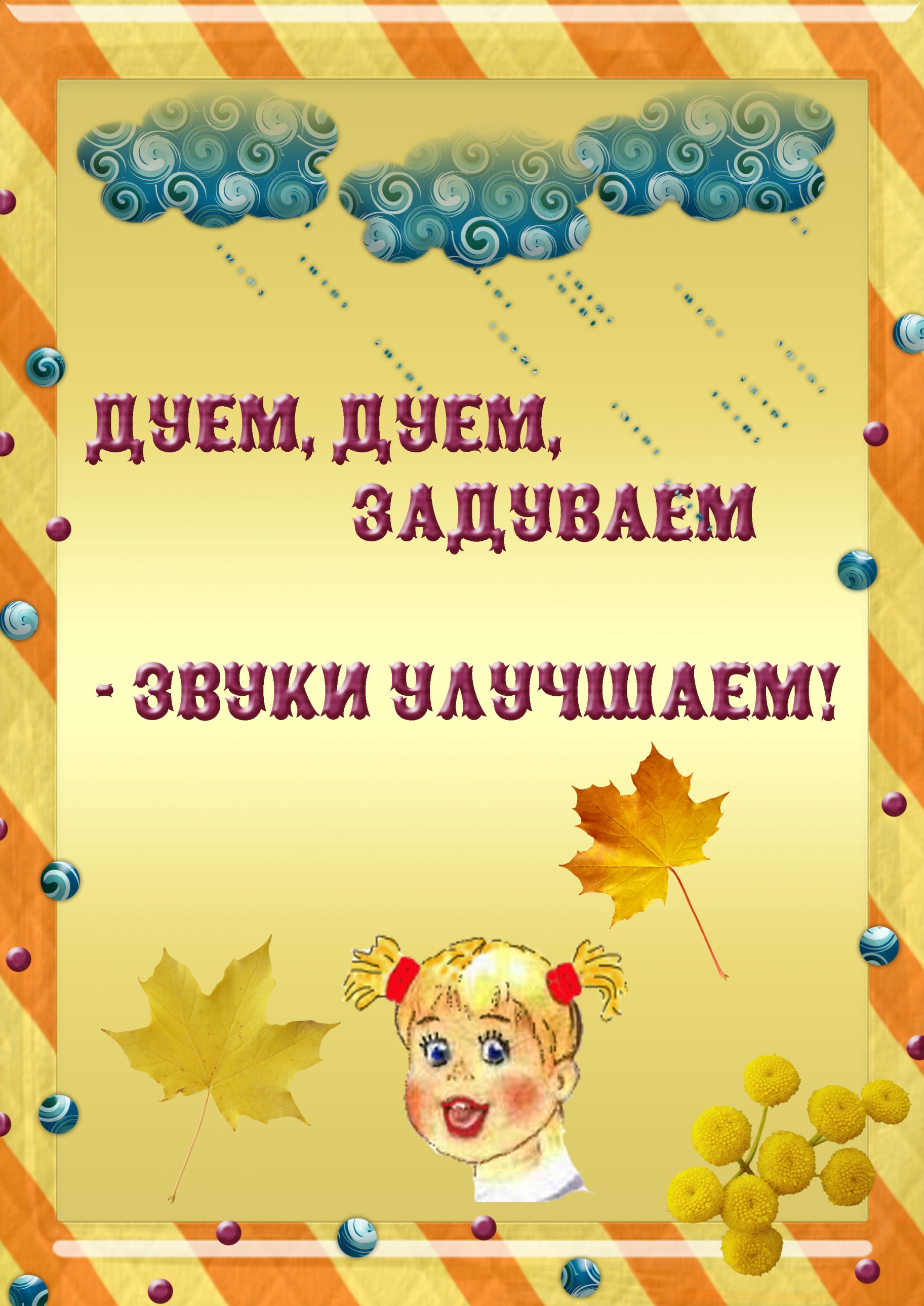 Муниципальное бюджетное дошкольное учреждение 
«Детский сад общеразвивающего вида с приоритетным осуществлением деятельтности по художественно-эстетическому направлению развития детей № 53№
Подготовила: 
Воспитатель Симон И.С.
ЗАТО Северск 2014